Внутренний SEO-аудит
Актуальные проблемы сайтов
Партала Кирилл
Начальник отдела интернет-маркетинга
[Speaker Notes: Заметка №1]
Что это такое
Настройки CMS
HTML-код сайта
Настройки сервера
Внутренний SEO-аудит
Контент сайта
robots.txt
Webmaster Tools
2
Кому это надо
Владелец сайта – получает независимую оценку качества создания и оптимизации ресурса и ТЗ на доработку сайта
SEO-компания – защищает себя от рисков связанных с продвижением ресурса
Обе стороны получают более быстрый и качественный результат работы.
3
Основные пункты проверки
HTTP заголовки
Клоакинг и его вариации
Дублирование контента и мусорные страницы
Зеркала сайта
Микроразметка и передача дополнительных данных в Яндекс
4
Результаты неправильной настройки сайта
5
Сравнение HTML кода, который видит Яндекс и HTML кода, который выдается пользователям сайта.
WINMARGE
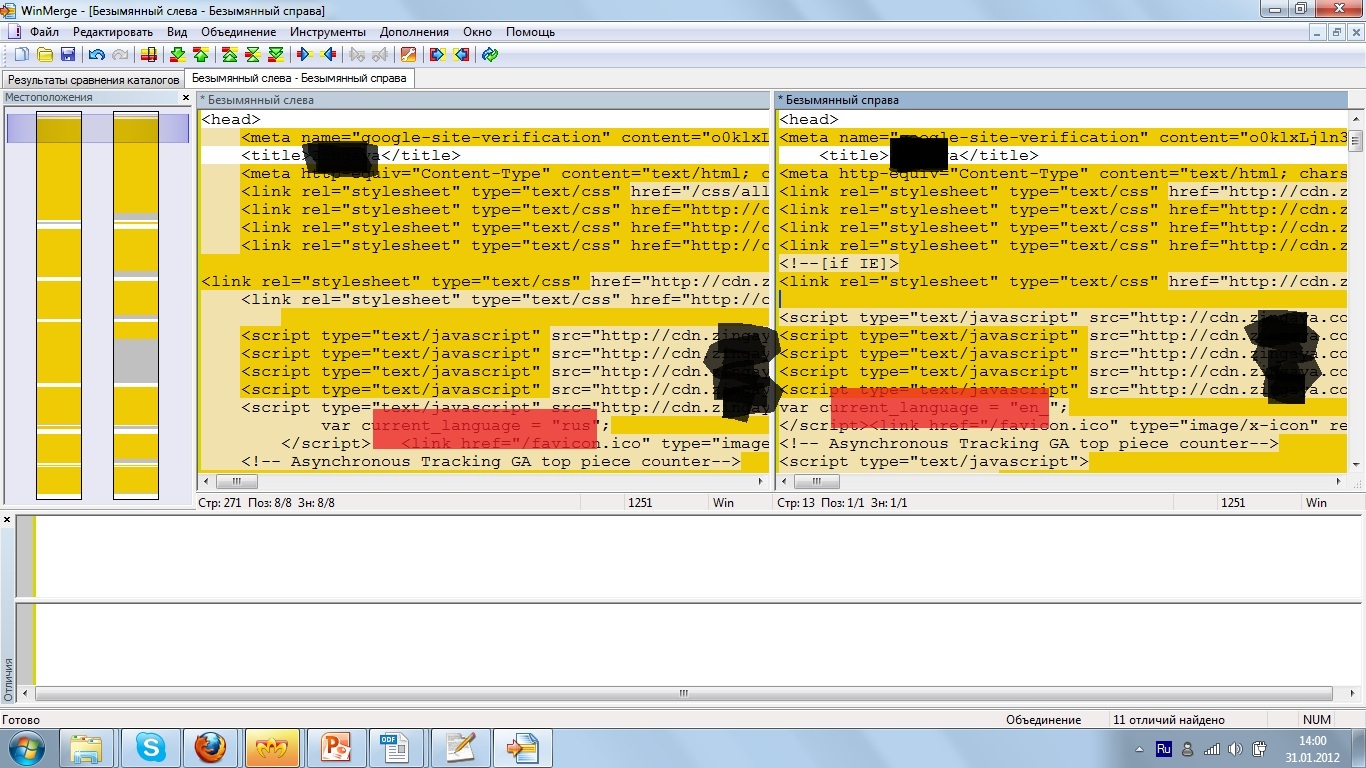 49 посадочных страниц по запросу «английский для детей»
Google Analytics
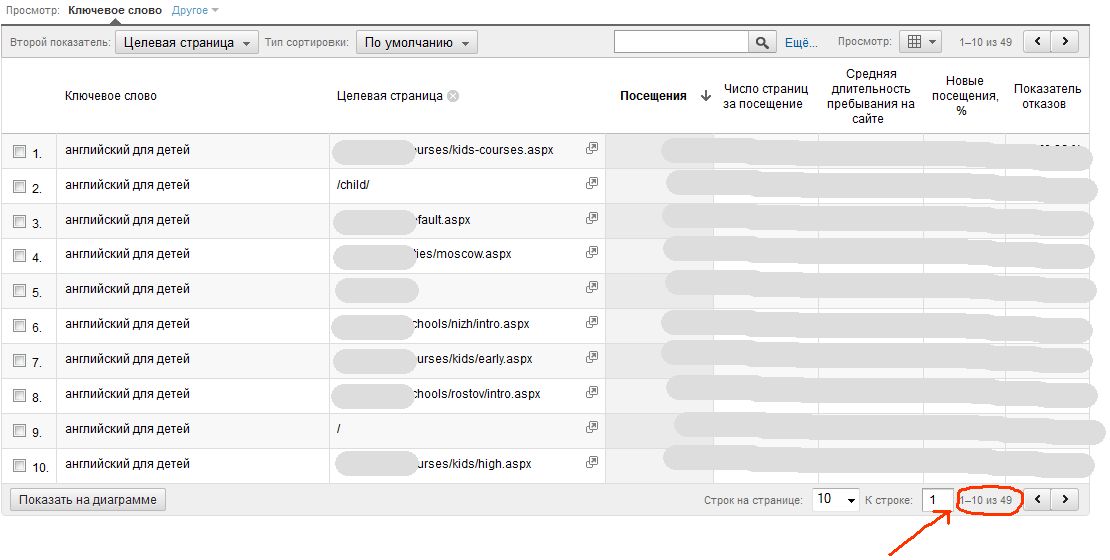 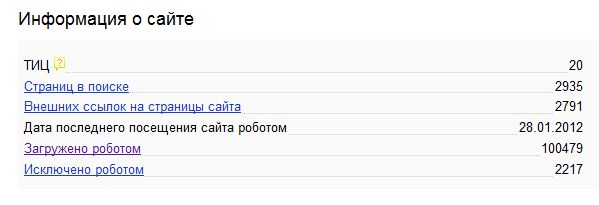 Формирование задач по результатам SEO-аудита
9
Описание проблемы
Описание найденной проблемы
Существует возможность формировать URL страниц, которые не существуют, но при этом отдают http заголовки 200 ок!
Указание примеров
Site.ru/error-page/
Site.ru/?param=bla-bla-bla
10
Формирование задачи для специалиста
Текущая ситуация и указание примеров (повтор)
Как должно работать правильно
У несуществующих  страниц в http заголовках должен быть настроен ответ «404 page not found»
Возможные способы решение задачи
Изменить настройки CMS
Изменить настройки сервера
Как проверить результат выполнения задачи
Можно проверить с помощью плагина FireBug, сервисом http://www.bertal.ru/ или другими удобными способами.
11
Формирование задачи для менеджера
Текущая ситуация и указание примеров (повтор)
Более подробное объяснение
На сайтах часто бывают ситуации, когда несуществующие страницы сайта отдают 200 код ответа (успешный запрос ресурса). Поисковые системы считают такие страницы рабочими страницами сайта. В большинстве случаев такие страницы являются пустыми или дублируют контент с других страниц. В результате ПС видит множество дублей, исключает их из индекса и даже понижает в выдаче рабочие страницы сайта.
Как должно работать правильно
Возможные способы решение задачи
Как проверить результат выполнения задачи
Описание результата решения найденной проблемы
Исправление http заголовков приведет к уменьшению нагрузки на сайт, улучшит ранжирование и индексацию сайта.
12
Спасибо за внимание!Вопросы?
Партала Кирилл
kirill@webprofiters.ru
+7 (926) 182-7785
13